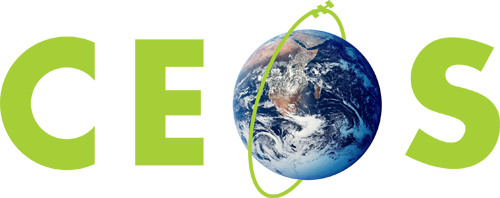 Committee on Earth Observation Satellites
CEOS Workplan FDA actions
Steven Hosford
LSI-VC-5
Agenda Item #3.1
February 2018
Summary
CEOS Workplan 
Context
Update cycle
Actions on Future Data Architectures
Overview
Framing the discussion on FDA
CARD4L FDA vs LSI actions?
CEOS Work Plan purpose
The 3 year CEOS Work Plan is one of CEOS’s 4 Governing documents  
It records the near-term actions of all the CEOS entities in their work to achieve the goals outlined in the CEOS Strategic Guidance document
The actions captured in the WP shall be consistent with these goals and in consideration of the capacity and resources of CEOS Agencies
The actions shall be defined in agreement between the CEOS entities (actionees) and CEOS leadership (principals)
Actions considered for termination if they are 
No longer aligned with strategic goals
No longer benefit stakeholders
No longer feasible or affordable
Actions are considered for termination at the appropriate CEOS meeting
CEOS Work Plan purpose
Focus on objectives and deliverables associated with timescales and          assigned responsibilities
Updated annually by the CEO under the guidance of the CEOS Chair

In consultation with:
the CEOS SIT  Chair
CEOS Secretariat
CEOS Working Groups
Virtual  Constellations
Ad Hoc Teams
CEOS membership at large 
CEOS’s external stakeholders
Provide sound and shared basis for  measuring our progress in a                multiannual perspective
Shall be consistent with and mutually supporting of other CEOS guiding       documents
CEOS Work Plan timeline
July
June
CEOS Work Plan is one of CEOS’s governing documents
Based on a 3 year period
Update annually



1st request for updates
Deadline for updates
1st draft of work plan
Finalised work plan
May
August
April
September
March
October
February
November
January
December
CEOS Work Plan timeline
July
June
CEOS Work Plan is one of CEOS’s governing documents
Based on a 3 year period
Update annually



1st request for updates
Deadline for updates
1st draft of work plan
Finalised work plan
May
August
April
CEOS Work plan is generally   agreed by “virtual endorsement” during the first quarter
September
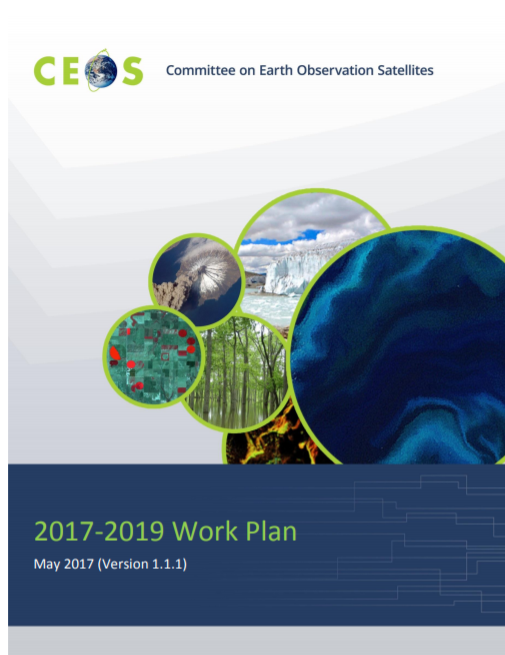 March
October
February
November
January
December
CEOS 2017-2019 Work Plan
Eighty-seven (87) Objectives/Deliverables for 2017-2019
Main outcomes are described for the following thematic areas:
Climate Monitoring, Research, and Services
Carbon Observations, Including Forested Regions
Observations for Agriculture
Observations for Disasters
Observations for Water
Future Data Architectures
Capacity Building
Data Access, Availability and Quality
Advancement of the CEOS Virtual Constellations
Support to Other Key Stakeholder Initiatives
Outreach to Key Stakeholders
Organizational Issues
Actions on Future Data Architectures
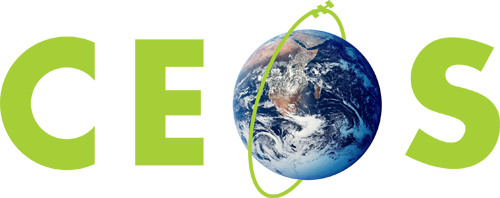 Actions on Future Data Architectures
Committee on Earth Observation Satellites
FDA Themes and Outcomes
(plenary slide)
CEOS Analysis Ready Data (ARD)
Develop and provision CARD4L-compliant optical and/or SAR products
Examine ARD for ocean and atmosphere domains

Interoperable Free and Open Tools
Continue supporting the CEOS Data Cube (CDC) initiative
Demonstrate new technologies through ongoing support of ‘pilot projects’ and consideration of alternate candidate architectures

Data, Processing, and Architecture Interface Standards
Develop standards for pixel-level data discovery, access, and common analytical processing requests (e.g., cloud free mosaics of ARD) exploiting EO satellite data among various CEOS exploitation platforms

Analytical Processing Capabilities
Prototype portable web-based analytical processing APIs/Web Services that work across CEOS exploitation platforms in full computing environments for time series and other analysis

User Metrics
Develop a data use metrics framework through which agencies can contribute to how EO data is being used, rather than just downloaded data quantities
10
CEOS Work Plan 2018-2020 Proposed FDA actions
Context - framing the discussion on FDAs
FDA-x: Establish a common description of Future Data Architecture functional blocks and identify interfaces and interoperability approaches
FDA-5: Promote awareness of FDAs
FDA-x: Inventory and characterise existing FDAs operated by both public and private entities including the standards and approaches they use (e.g. Data Cubes, Exploitation Platforms, Copernicus DIAS, etc).

CARD4L
FDA-7: Product Specifications in accordance with the CARD4L Framework
FDA-X: TBD
CEOS Work Plan 2018-2020 Proposed FDA actions
Interoperable Free and Open Tools
FDA-x: Finalise inventory of Software and Tools available or used at CEOS agencies for EO purposes focusing on Open Source but remaining as broad and inclusive as possible and implement a mechanism for discovery and access.

Data, Processing, and Architecture Interface Standards
FDA-x: Organise several sessions/workshops to share lessons learned and outcomes from FDA systems and platform pilots and Interoperability Projects.
FDA-x: Review and update CEOS WGISS Best Practices to address data via user-defined polygons.
FDA-x: Inventory current EO space data products formats at CEOS agencies and develop recommendations on the way forward to facilitate interoperability
CEOS Work Plan 2018-2020 Proposed FDA actions
Analytical Processing Capabilities
FDA-x: Develop a White Paper on Single Sign-On (SSO) authentication. 

User Metrics
FDA-x: Develop a User Metrics Best Practice.
CEOS Work Plan 2018-2020 Proposed FDA actions
FDA-x: Establish a common description of Future Data Architecture functional blocks and identify interfaces and interoperability approaches
Future Data Architecture functional blocks
The EO Ecosystem: the past
… Mission Ground Segments make data available for download
… Users process the data on their own infrastructures
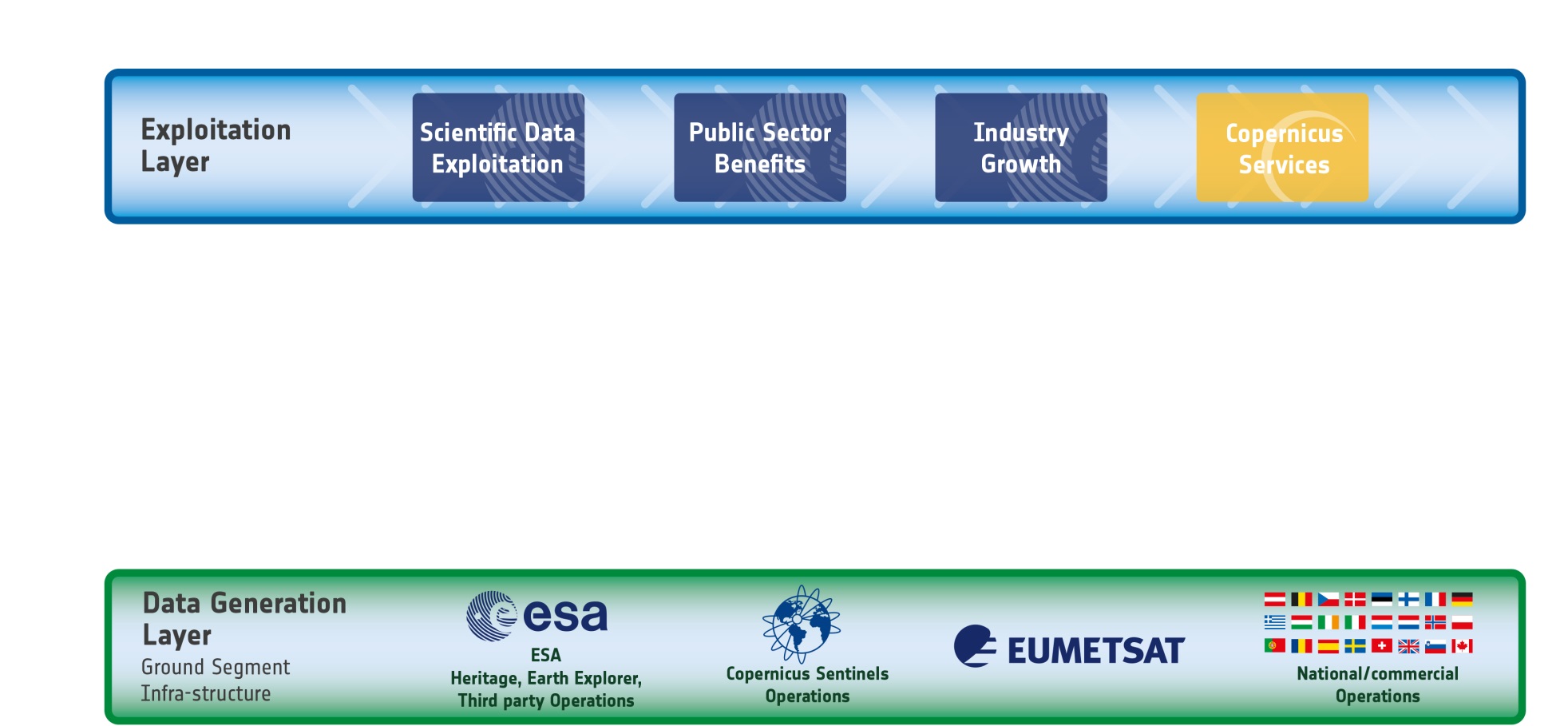 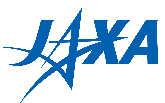 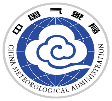 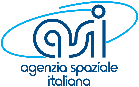 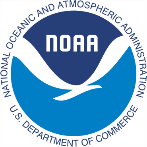 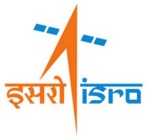 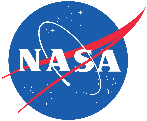 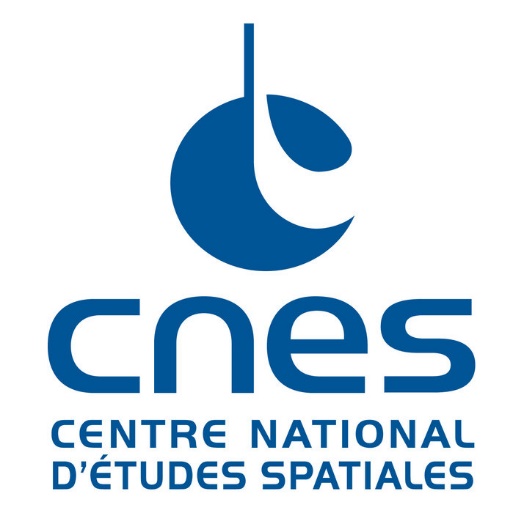 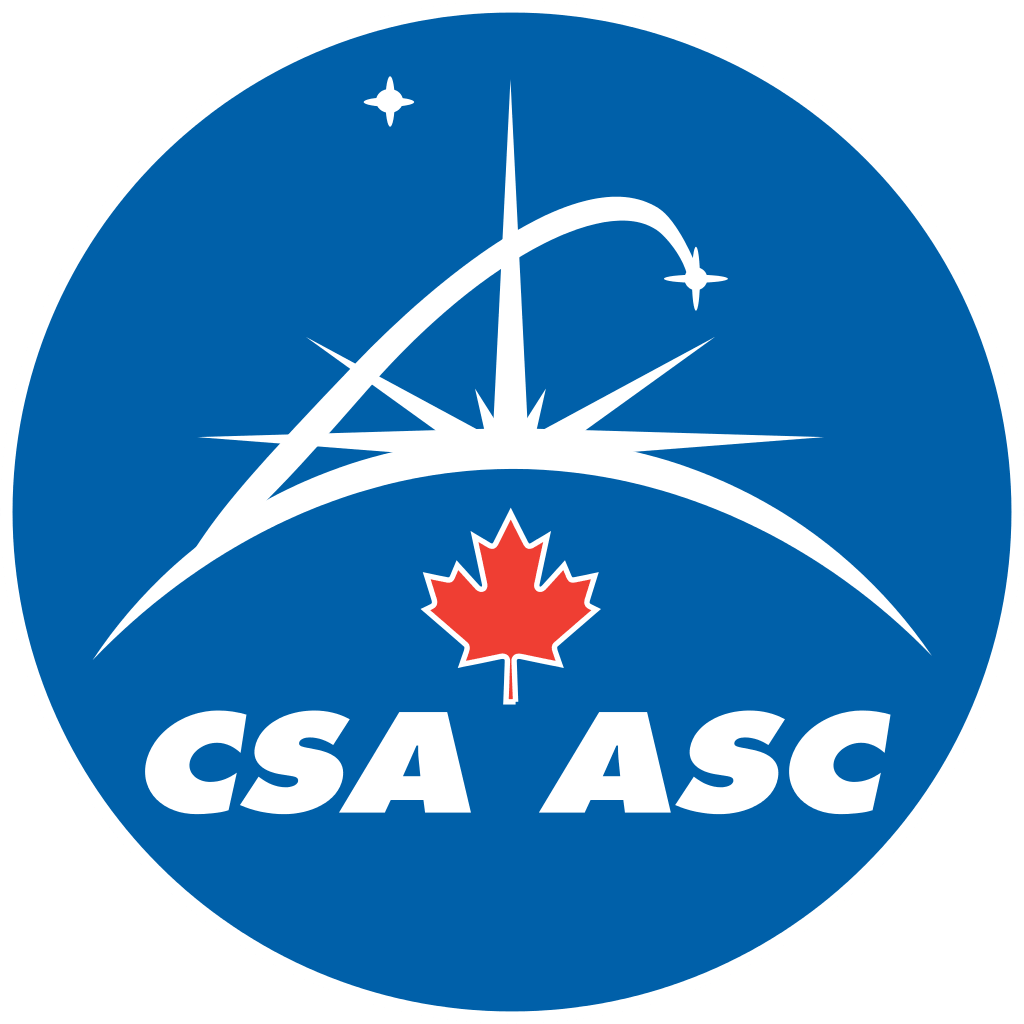 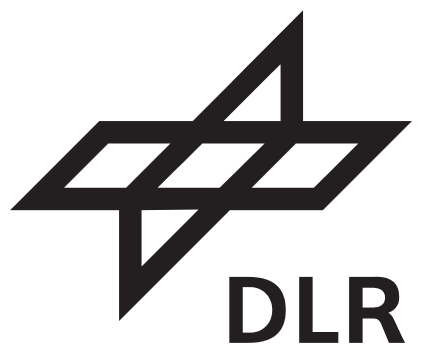 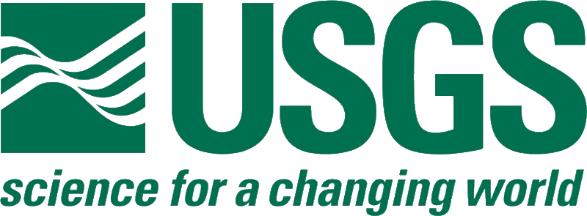 Future Data Architecture functional blocks
The EO Ecosystem: IT industry starts investing
… Google and Amazon start hosting US public missions and later Sentinel Data
   with Google providing a first cross-mission analysis environment
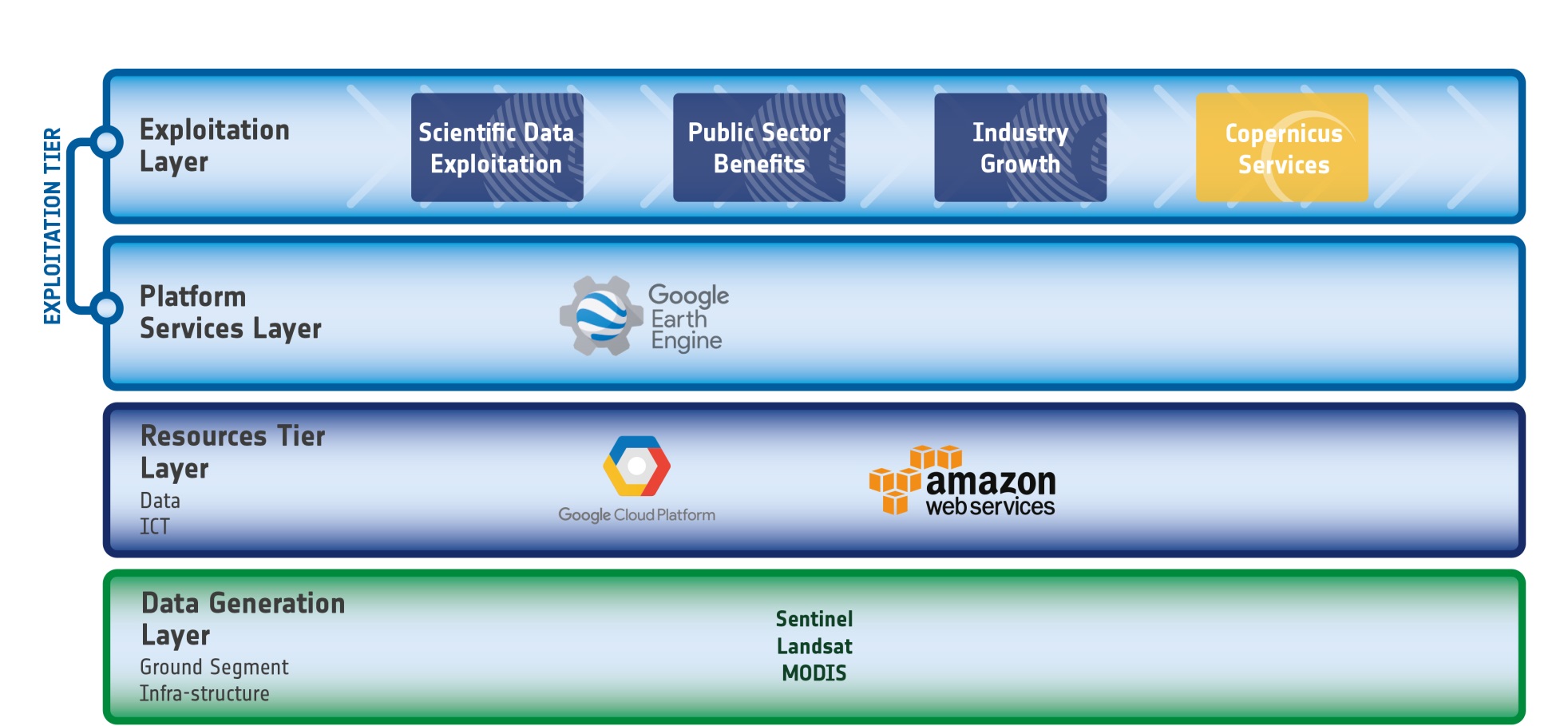 Future Data Architecture functional blocks
The EO Ecosystem: Established EO sector reacts …
… and start using the new capabilities, with principally US and European actors addressing the EO market offering new Data Analytics capabilities
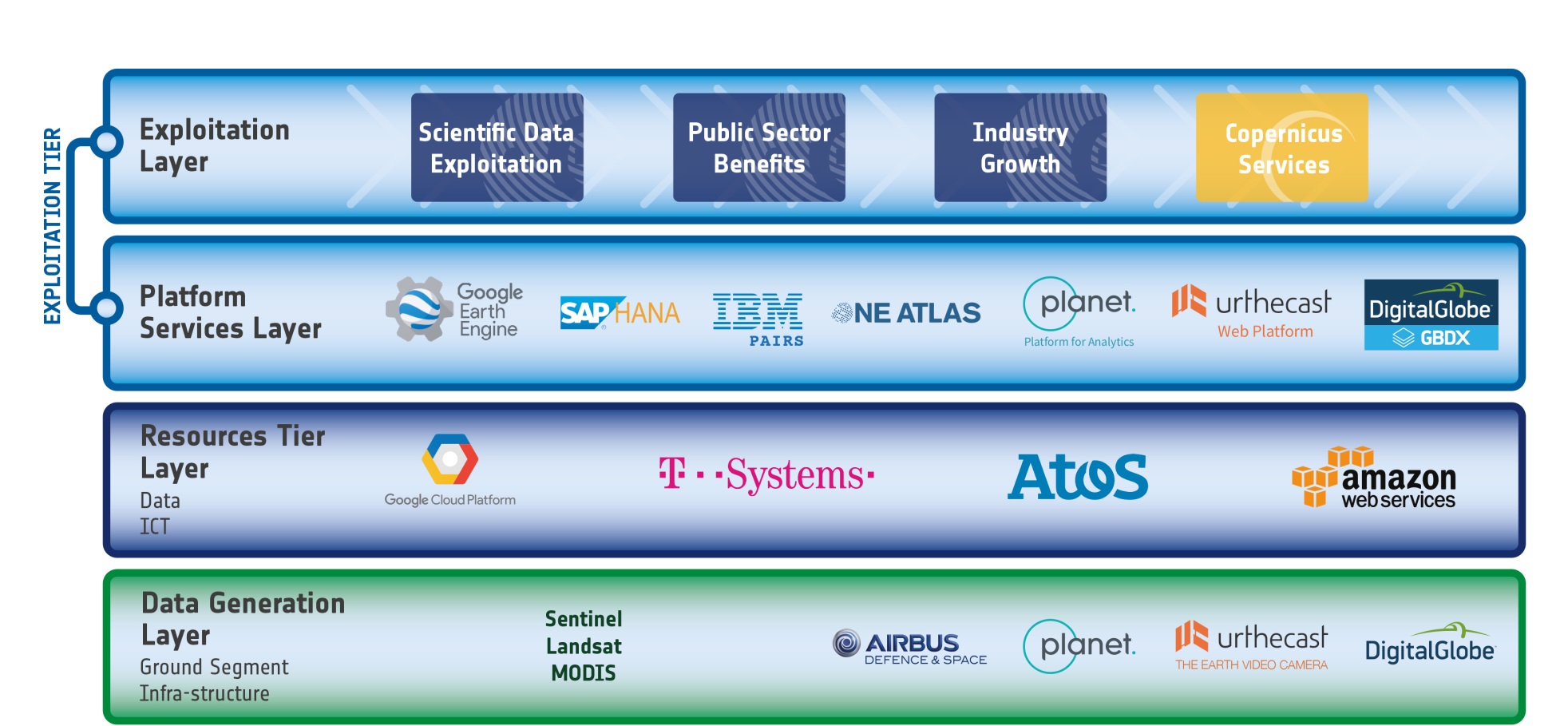 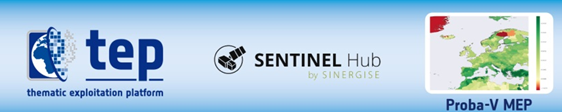 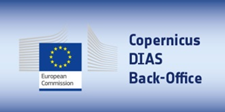 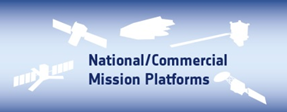 Future Data Architecture functional blocks
ICT/Data Resources Layer
This layer includes the data hosting infrastructures, i.e. the resources to enable scientific, public or commercial value-adding on the data. 
Advantages: 
Large quantities of data hosted in one place – available for processing
Mutualise storage, avoiding strain on local storage and transfer bandwidth
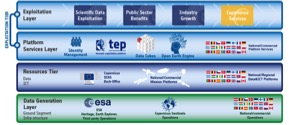 ICT/Data Resources Layer
Data Generation Layer
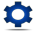 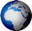 Processing power
Data
Data Generation Layer
This layer includes the “traditional” Mission Ground Segment that delivers quality assured and traceable Mission data products. It also includes EO data management activities.
Future Data Architecture functional blocks
Exploitation Layer
This is the knowledge layer including the domain and application specific knowledge and experience that value-adders use to define the processing chains and algorithms required to extract actable information.
Exploitation Layer
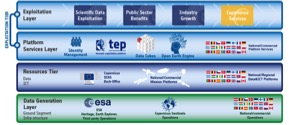 Platform Services
Platform Services Layer
This layer includes higher-level data analytics platform services such as Thematic Platforms,  Data Cube,  Open Earth Engine.  These EO specific and domain specific data manipulation environments provide tools to prototype information extraction processing chains and can then deploy them operationally against the data holdings in the lower tiers